Program Shifts Yield Intriguing Results:  The Role of Veteran Peer Mentor Support
John Stevenson, Ph.D.
University of Rhode Island

Karen Friend, Ph.D., CPSS
Pacific Institute for Research and Evaluation

Bill Zywiak, Ph.D.
Pacific Institute for Research and Evaluation

Jordan Braciszewski, Ph.D.
Pacific Institute for Research and Evaluation

Jamie Vela, M.A.
University of Rhode Island
Purpose of this Presentation
Rhode Island JDTR grant
Local challenge: Advent of veteran peer mentor support in mid-stream
Our response
Rationale for veterans providing peer support
Qualitative study: Exploratory
Quantitative study: Comparisons
Conclusions and reflections
JDTRP in Rhode Island
Rhode Island grant began in 2008, as part of Cohort 2
“ASTRP” – “diversion” already taken
Trauma-specific intervention:
TAMAR: Trauma, Addictions, Mental Health and Recovery
Manualized 12-week psycho-educational adaptation
Our Design Challenge
Veterans Court Model
Imported from Buffalo, NY 
Began with site visit in May 2012
Peer veteran mentors as a key component
Role of Veteran Peer Mentors
Peer support increasingly important in mental health services for veterans (Barber, 2008)
Army National Guard survey showed 40% of soldiers screened positive for a mental health problem but only 47% of these sought help (Williams, 2012).
Peer support programs counteract stigma, improve access to treatment, and promote treatment adherence (Williams, 2012). 
Peer support specialists added to Veteran Administration’s (VA) Handbook on Uniformed Mental Health Services in VA Medical Centers and Clinics (www.va.gov, 2013)
Medicaid includes peer support as a billable service.
Peer Support Effectiveness
Peer support:
Facilitates mental health treatment
Is associated with better health outcomes 
Improves social functioning
Increases self esteem 
Helps achieve life goals

Abram, 2003; Armstrong, 2004; Buri, 2005; Chinman, 2006; Druss, 2010; Keller, 2005; Min, 2007
Veteran Peer Mentors in Rhode Island
Essential part of treatment team
Currently 16 peer mentors
First training:  August 2012
First assignment to clients: October 2012 (4th year of grant)
All vet clients offered the opportunity: December 2013
Currently ≈ 56 mentored clients out of 67 active cases (not all part of the research sample)
Rhode Island Veteran Peer Mentor Characteristics
All involved with military (current and/or past)
Matched to client in terms of military status and demographics
Shared experience of trauma, not feeling understood when returned home
No history of formal treatment
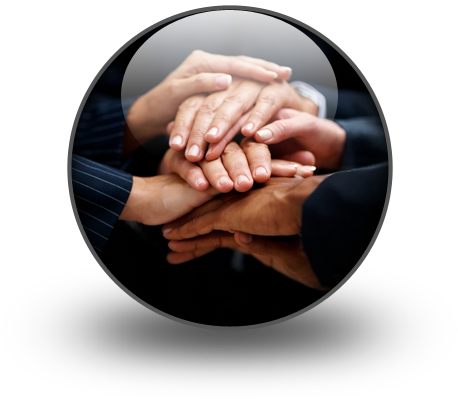 Method #1: 
Qualitative Data
Qualitative data collected as exploratory study and to supplement quantitative analyses.
Done via semi-structured interview
Participants interviewed for one hour.
Head of peer veteran counselor program included as study participant and means to facilitate enlisting additional participants
Responses were audiotaped, transcribed, and analyzed by NVivo Version 10.
Qualitative Results
Interviews conducted in Fall, 2013
Approximately 10 trained peer mentors at that time 
Sample:
N = 5
4 Male, 1 Female
Mean age = 61 years
Qualitative Results
Qualifications
College bachelor’s degrees
Higher ranking officers
Personal acquaintance
Training
One-day training for peers to be knowledgeable regarding resources available to clients
Key experience is go to court and observe
Functions of the Mentor
Point of Contact
Referral Source
Transportation
Reminders 
Emotional Support
Friend
Qualitative Results: Themes
Spontaneous development
No formal screening
Very little training
Ad hoc pairing with clients
No specific structure for meeting with clients nor for supervision
No record-keeping
Military background influential
Leadership and respect are critical
Prior officer roles re-enacted
Medallion coins replicate military awards for service
Qualitative Themes (cont.)
Perception of role
Volunteer
Reject roles of counselor and court advocate
Not being paid is important
No desire expressed for more training, supervision, manuals, etc.
Personal experience returning home as veterans from Vietnam 
Someone who has “been there;” not professionals or victims
Desire to revise the story for their clients, to “serve” and “give back”
Method #2: Quantitative Data
Conducted to assess changes over time
Structured client interview
Baseline, 6-month
Included:
Demographics
U.S. military experience
Trauma history
Criminal justice history
PTSD/mental health (e.g. PCL, BASIS 24)
Substance use/abuse (e.g. CAGE, BASIS 24)
Functioning/quality of life (e.g. REE)
Treatment history
Services received between baseline and 6-month
Quantitative Data Analyses
Quantitative data analyzed using SPSS
Comparisons of 2 client groups:
Clients who had peer mentors (PM) 
Clients who did not have mentors - “unmentored” clients (UM)
Comparisons of 3 client groups:
Clients prior to peer program (PPM)
Clients who had peer mentors (PM) 
Clients who could have had mentors but opted not to - “unmentored” clients (UM)
“Mentored” in our study was defined via program staff
In contrast: 4/7 PM clients self-reported participation in self-help or peer support services but only 2/29 UM clients did.
X2 (1,36) p<.04
Quantitative Results: Baseline Demographics (2 groups)
Quantitative Results: 
Baseline on Selected Outcomes (2 groups)
Quantitative Results: Outcomes (2 groups)
BASIS-24 Full Scale: p<.035
Quantitative Results: 
Selected Outcomes (3 groups)
Conclusions Part I:
What is the “program”?
Old-boy (and girl) network 
Military influence pervasive
Some training, but limited
Peer matching done through common sense/face validity
Caring Volunteer 
Practical help and referrals 
Emotional support
Conclusions Part II:
Selection Differences?
Sample size limits detecting group differences (baselines and 6-month follow-ups ongoing)
How determine who was mentored?  Better to use clinical records than self report, but substantial overlap
PM clients were slightly younger  (p=.08)
PM clients had better relationship functioning (p=.025)
Alcohol use was somewhat lower for PM clients (p=.13)
3-group analyses did not yield significant group differences
Conclusions Part III:
Outcome Differences?
Retention rates for PM and UM similar 
No greater retention gained from having a mentor
Mental health functioning (BASIS 24 full scale) declined for mentored clients while increasing for unmentored clients (p=.035)
Depression (BASIS 24 subscale) followed the same pattern (p=.044)
Both groups reported higher likelihood of having at least one close relationship at follow-up (p = .04)
Alcohol use higher for the UM clients at both time points (p=.06)
Conclusions Part III:
Outcome Differences? (cont.)
Three-Group Comparisons
Trauma symptoms significantly reduced for the three groups over time (p=.03)
All three groups reported higher likelihood of having at least one close relationship at follow-up (p=.06)
Clients treated prior to availability of peer support had a higher likelihood of reporting at least one close relationship than the other two groups (p=.04)
Reflections
Lack of clear and consistent definitions of “peer”
In RI, peers did not share legal trouble or treatment history
Some positive news: Improvement in trauma symptoms and close relationships for all
Some unexpected news: Peer-mentored clients appeared healthier at baseline but reported a decline in functioning over 6 months relative to unmentored clients 
We only collected qualitative data from mentors. Data from clients would be useful to enhance understanding of these relationships.
Reflections (continued)
Mid-stream change in the services was extremely valued by staff, court personnel, and volunteers
Challenge to detect effects is severe
Sample size
Mix with existing intervention (TAMAR)
Other changes (more case management)
Other variations in services that occurred “under the radar”
Acknowledgements and Contact Information
Jail Diversion and Trauma Recovery Program with Priority to Veterans funded by SAMHSA (grant no. H79SM059269)
Special thanks to our SAMHSA Project Officer, David Morrissette; our Rhode Island project officer, Corinna Roy; and the rest of the Rhode Island team 

Contact Information
John Stevenson: jsteve.uri@gmail.com 
Karen Friend: kfriend@pire.org
Bill Zywiak: zywiak@pire.org 
Jordan Braciszewski: braciszewski@pire.org
Jamie Vela: jamie.e.vela@gmail.com